GLM / NLDN / GLD360: A case study
2018 GLM Science Team Meeting
Huntsville, AL

Ryan Said
Martin Murphy
Introduction
Field of View  Storm   Flash level analysis
This talk: Storm level analysis
Limitations: 
Only analyze one storm in Colorado, for 6 hours
Only use flash, group data

Questions:
How does spatial / temporal distribution of each LLS differ?
GLM group vs flash rate vs ground-based LLS
9/11/2018
2
2018-06-19 00:00 – 06:00 UTC
GLM Flash Density
GLD360 Flash RDE
100
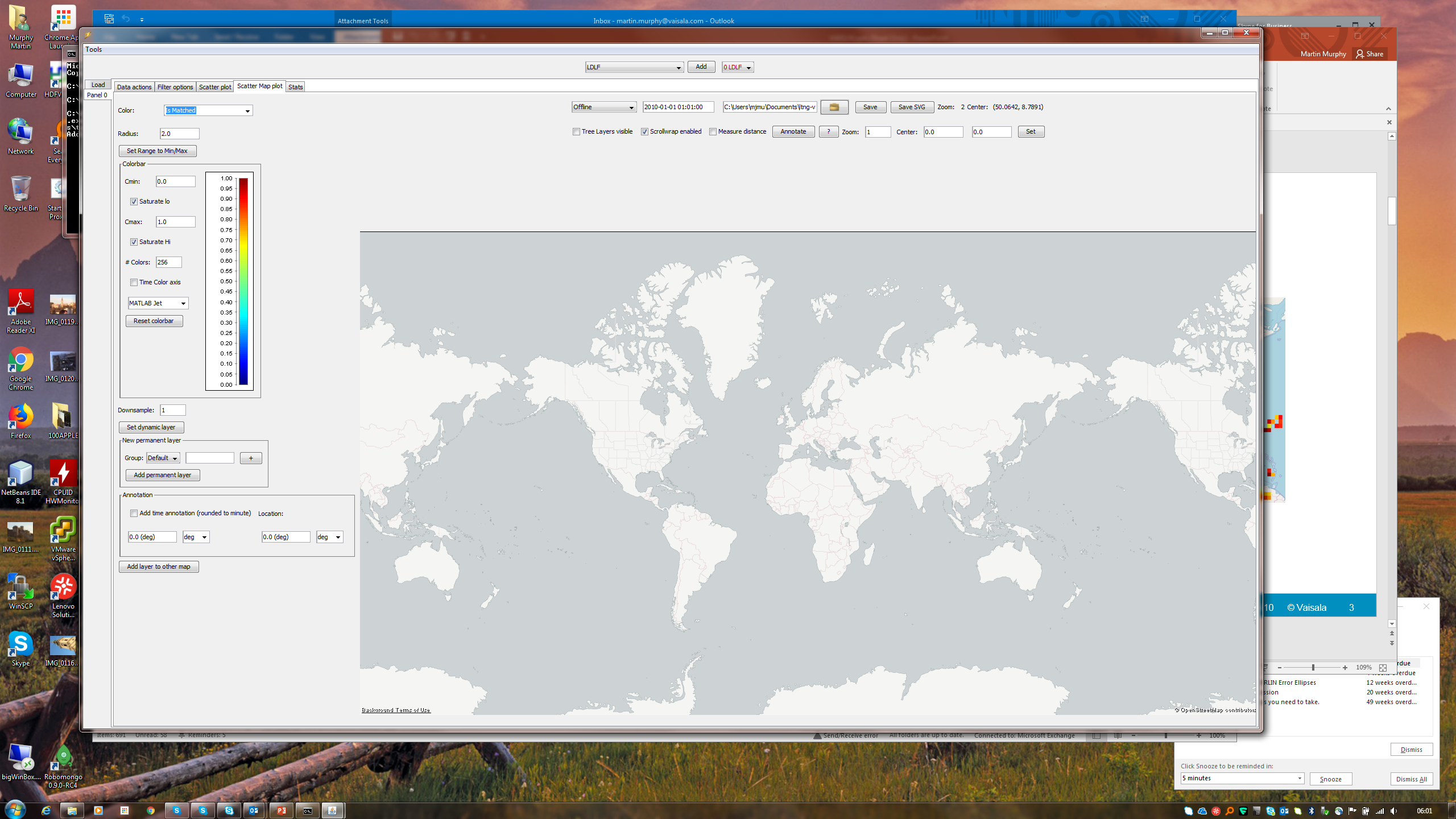 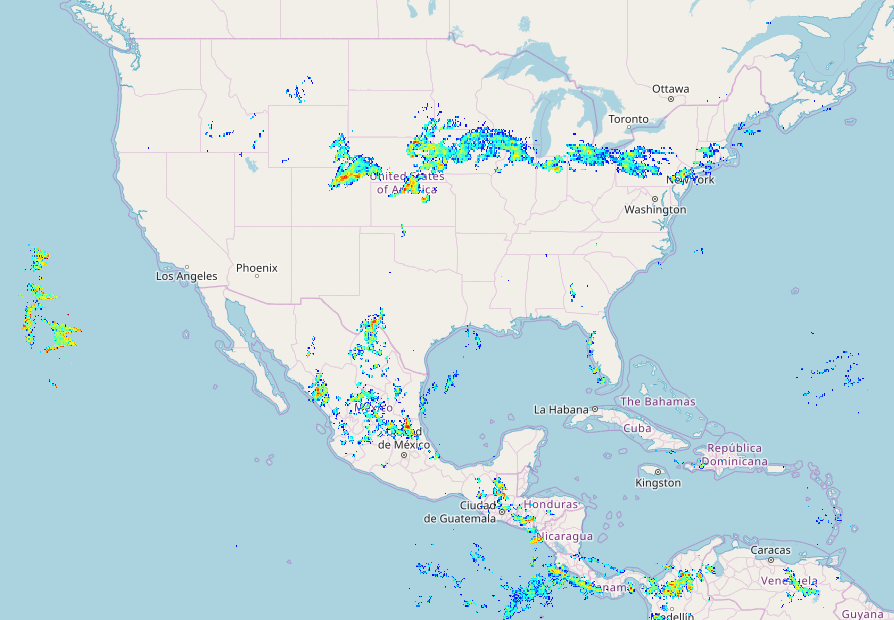 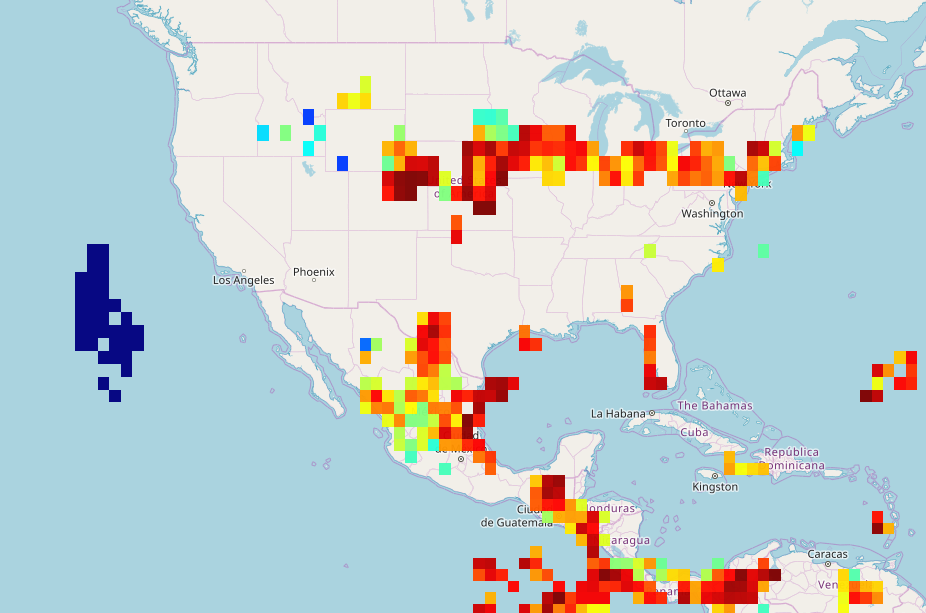 50
Blooming
artifact
0
9/11/2018
3
00:10
Use 0.1 deg grid for all datasets
Single snapshot of reflectivity at 0 °C (MRMS)
20 minutes of LLS centered on indicated time
dBZ
Log10(# counts)
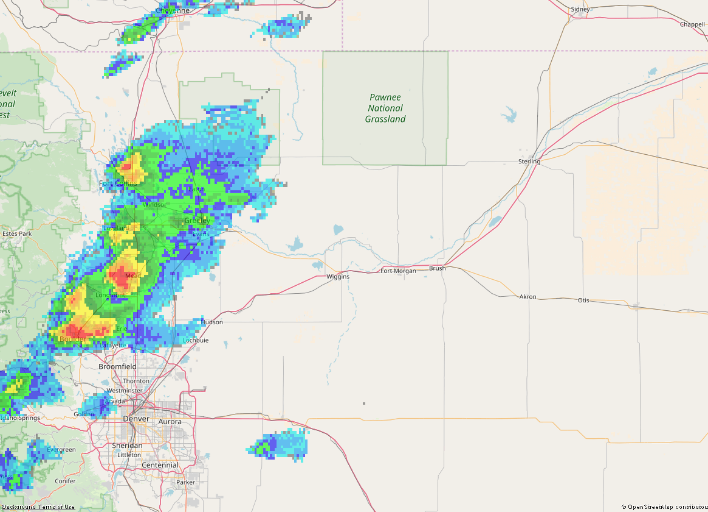 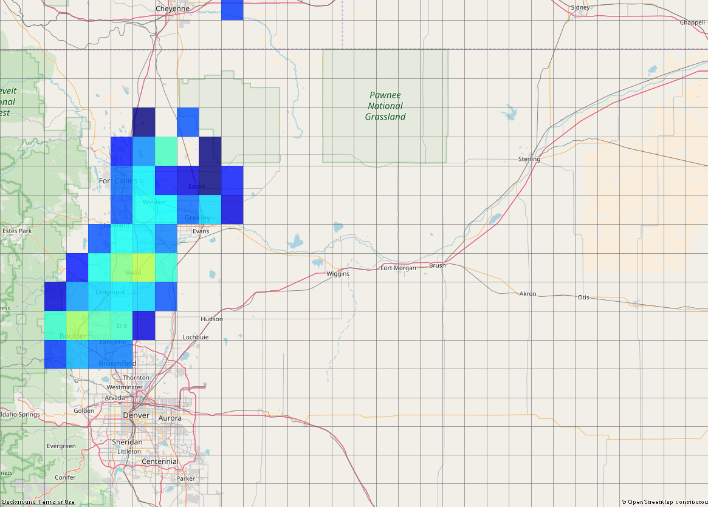 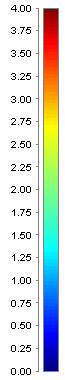 MRMS
NLDN Strokes
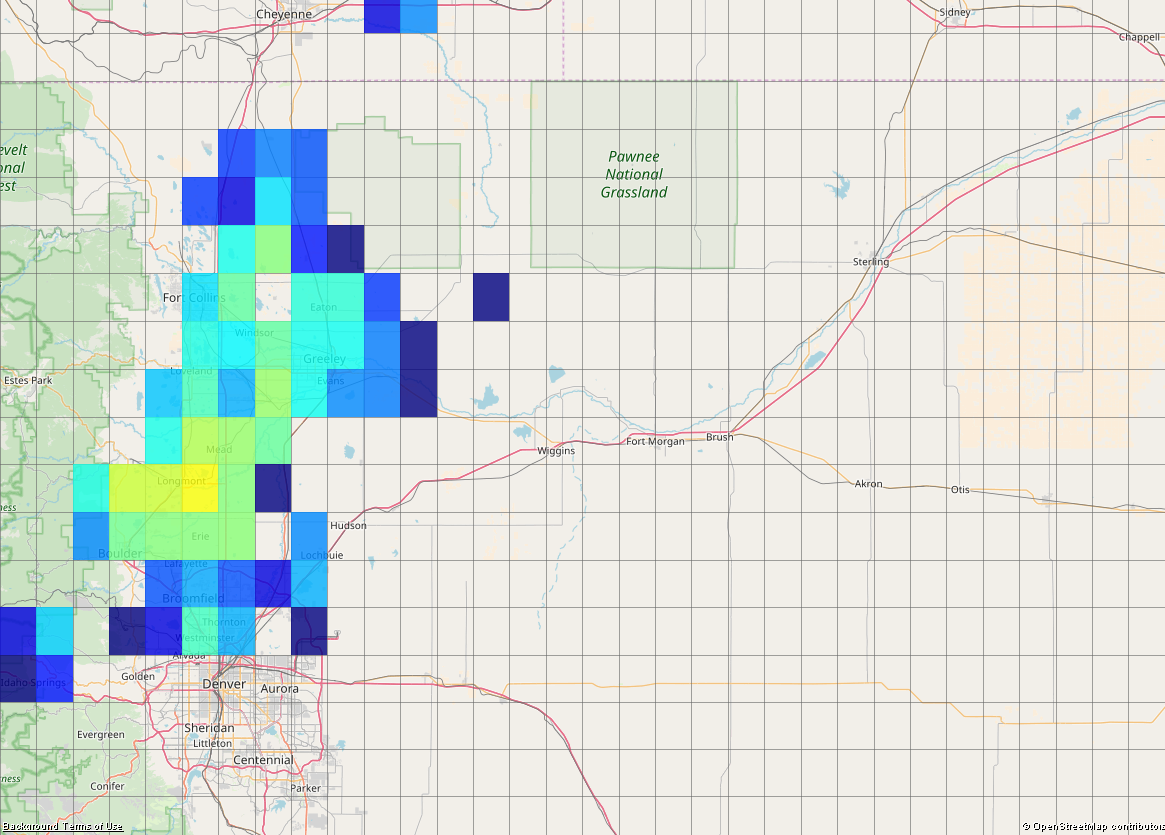 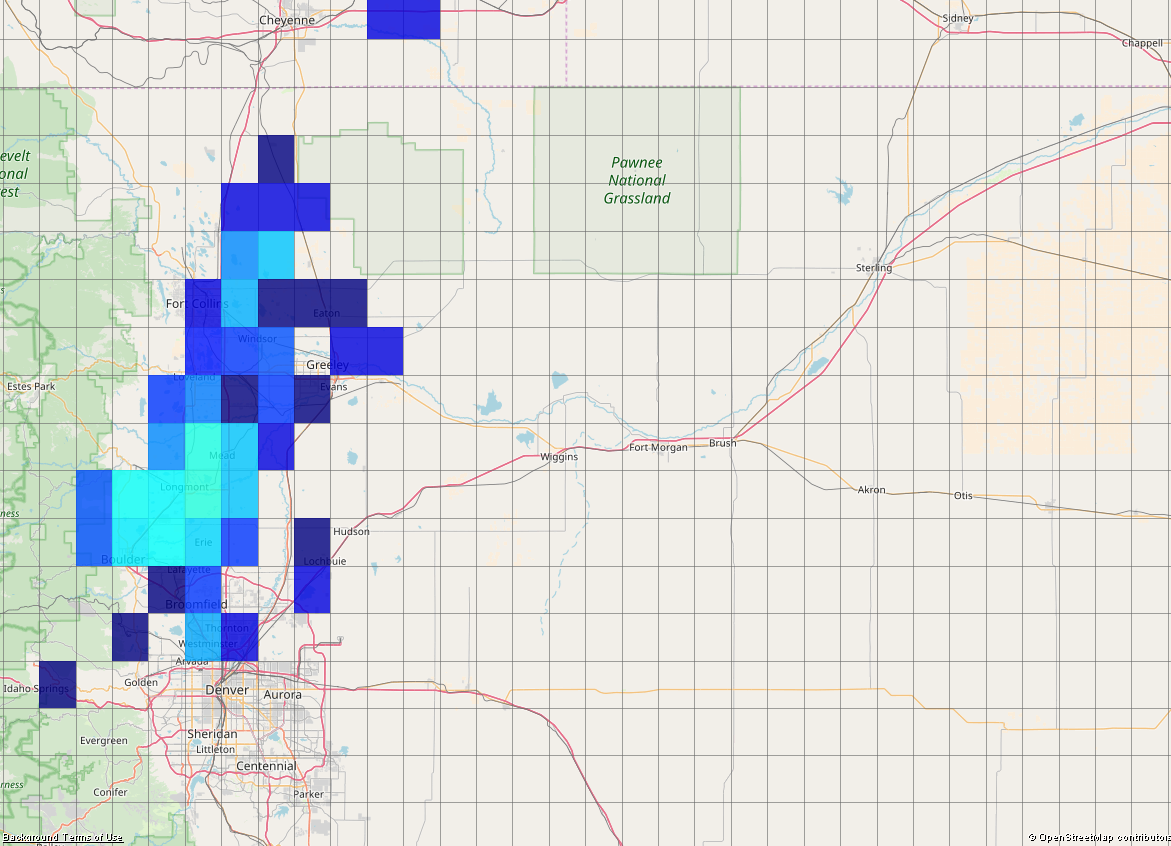 GLM Flashes
(Centroids)
GLM Groups
(Centroids)
9/11/2018
4
01:10
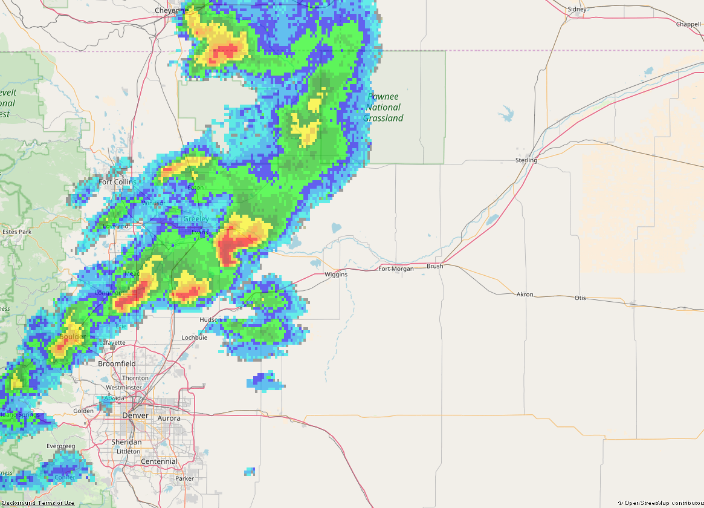 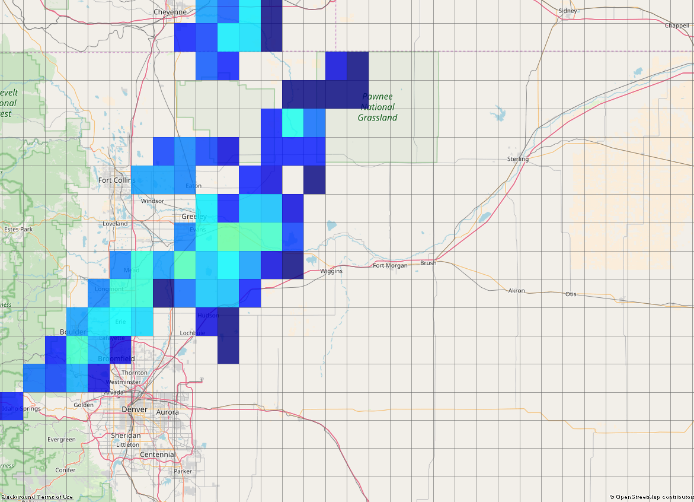 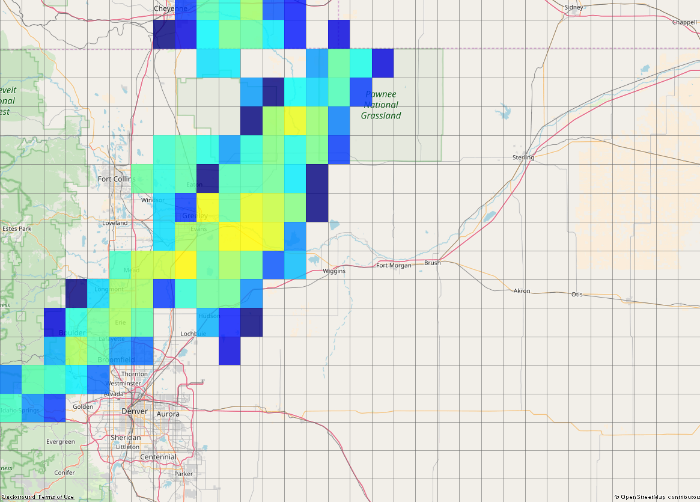 9/11/2018
5
02:10
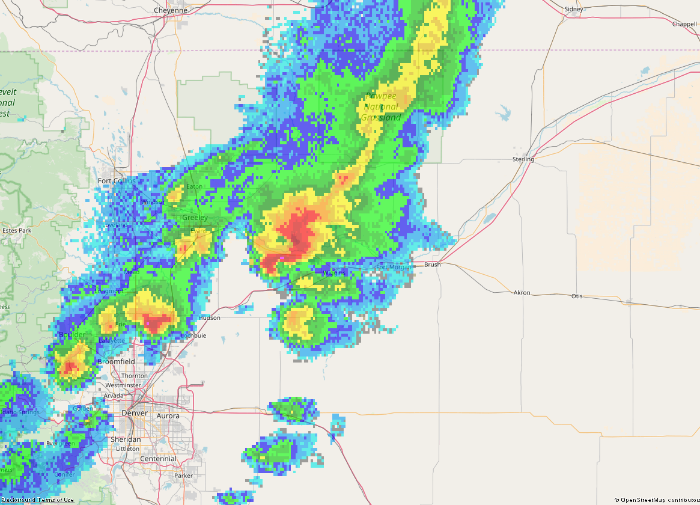 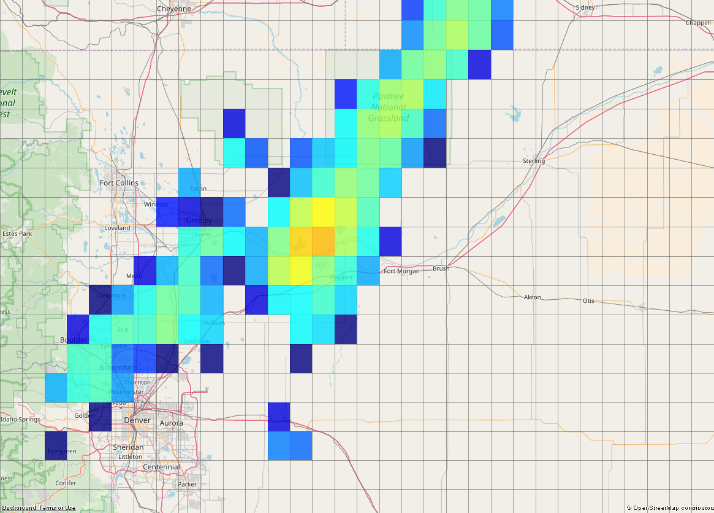 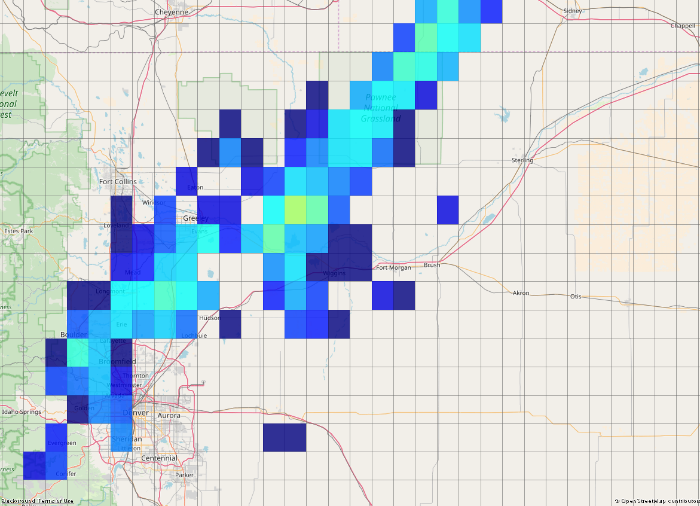 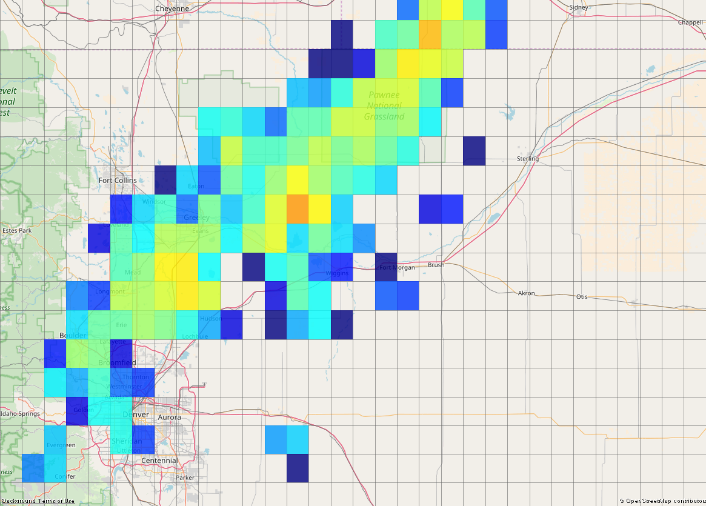 9/11/2018
6
03:10
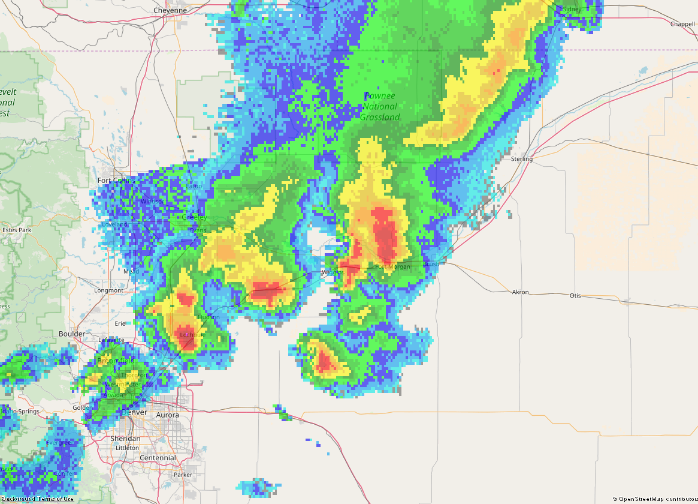 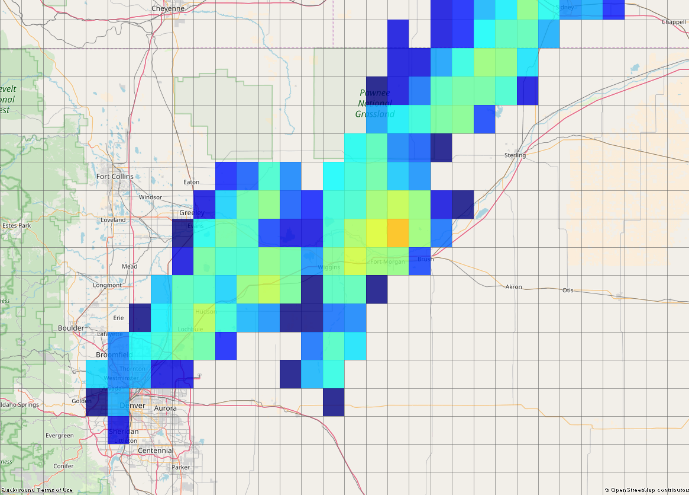 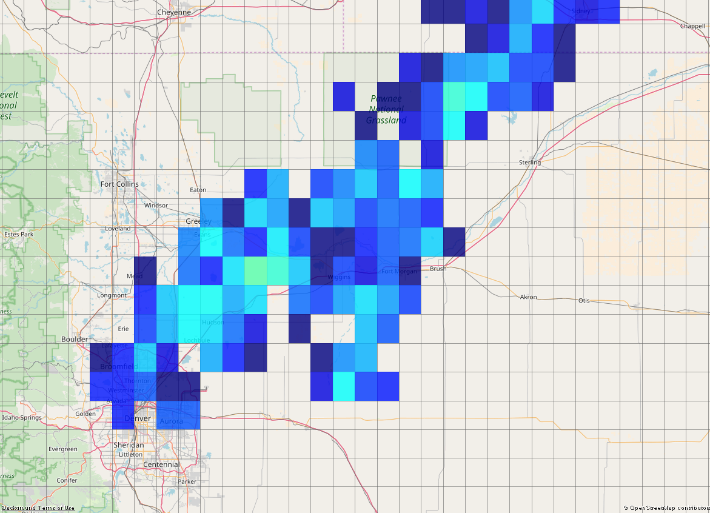 9/11/2018
7
04:10
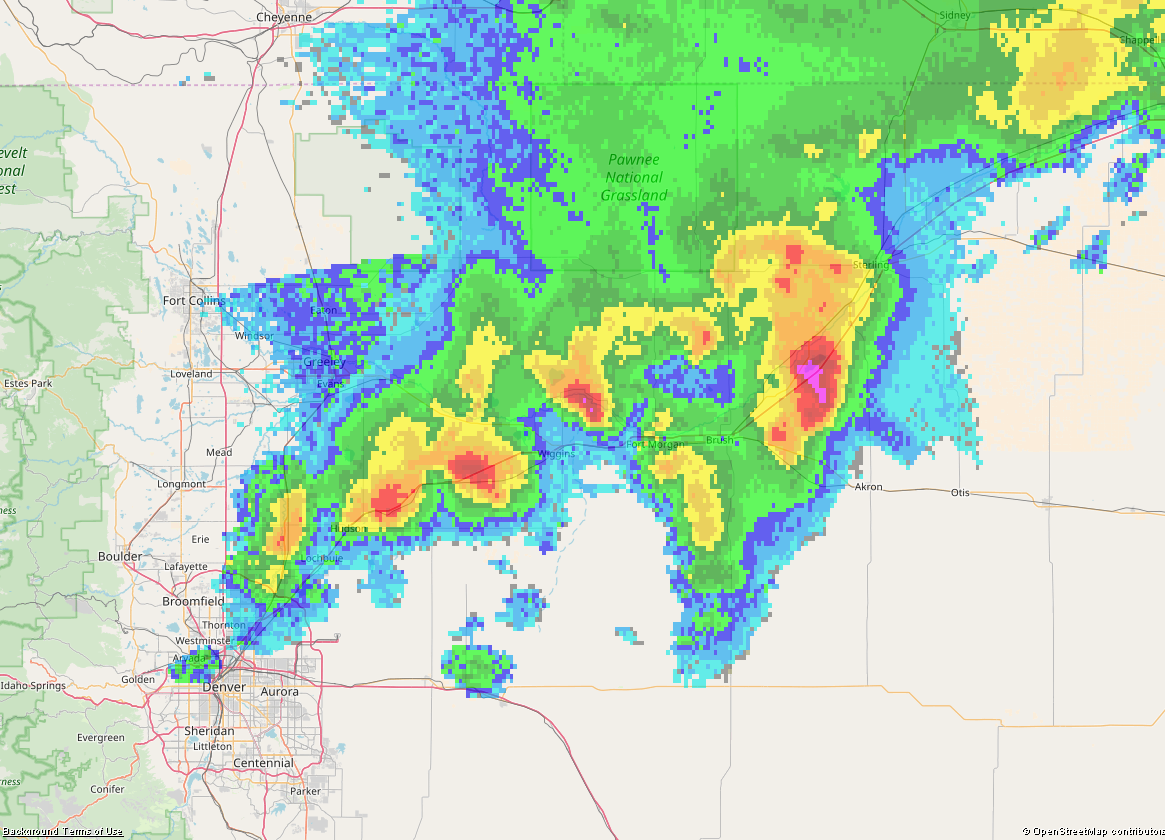 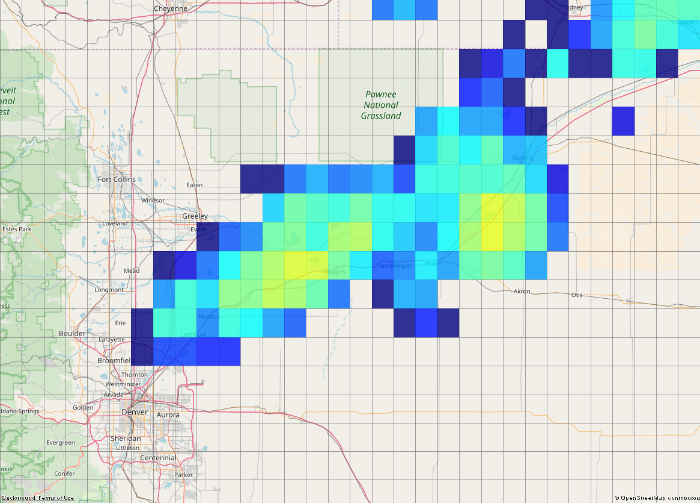 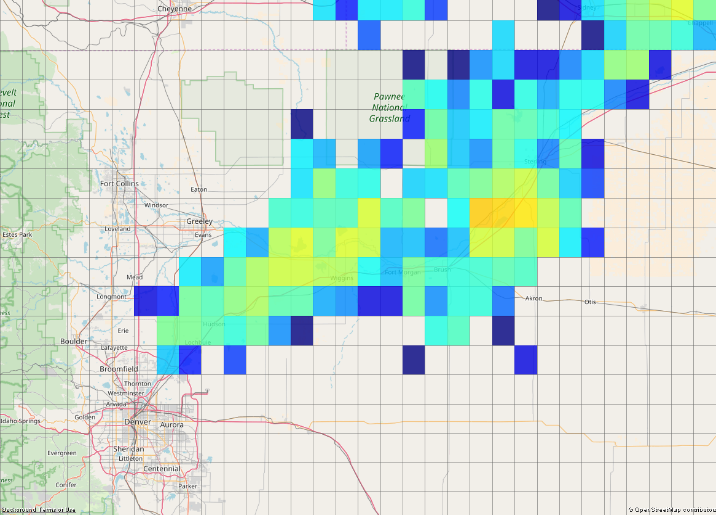 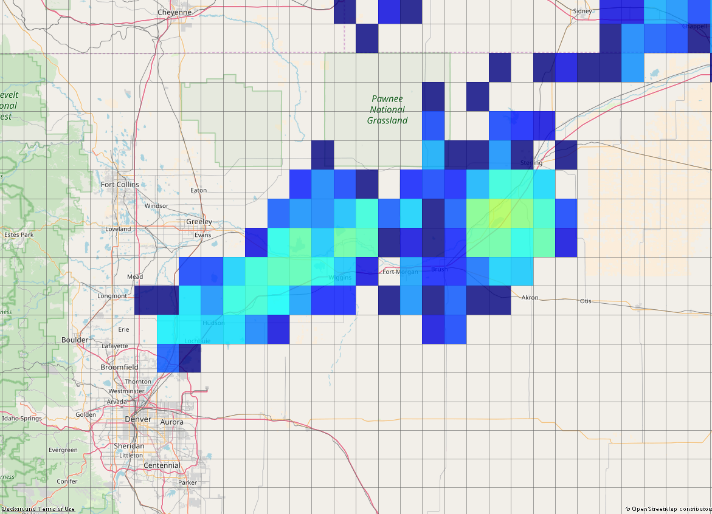 9/11/2018
8
05:10
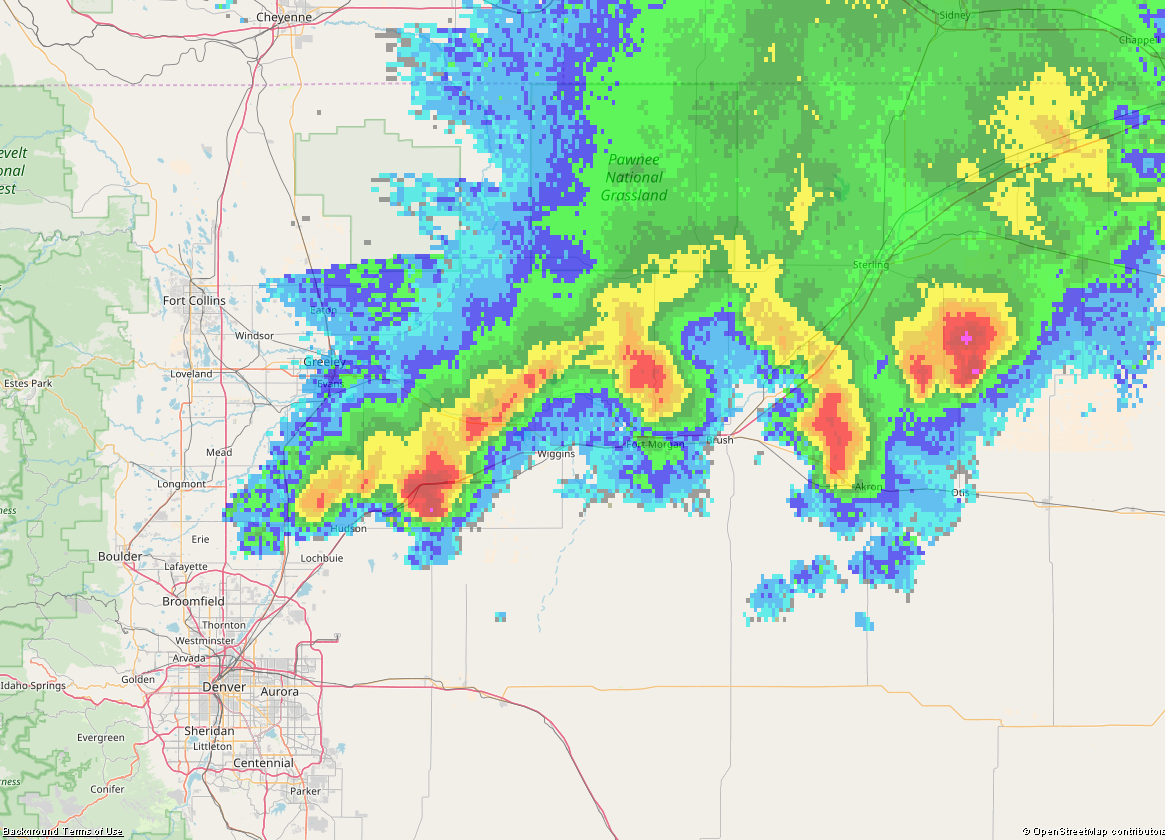 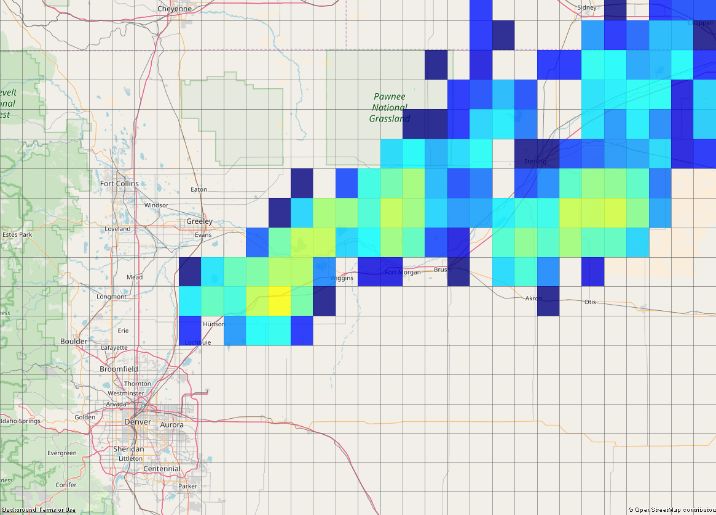 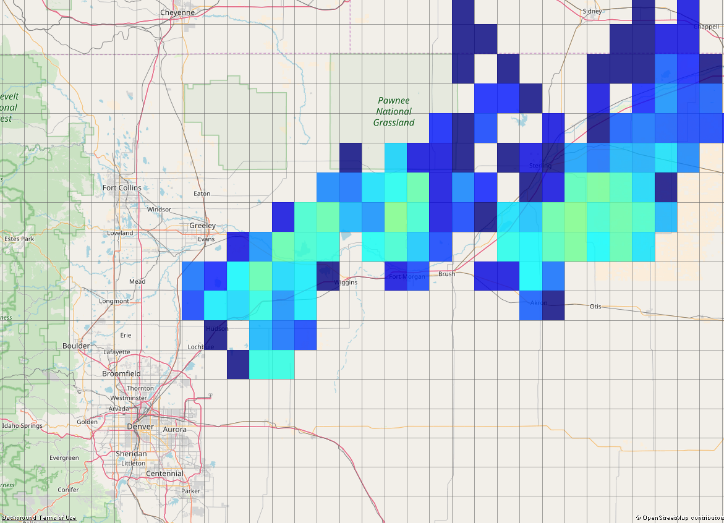 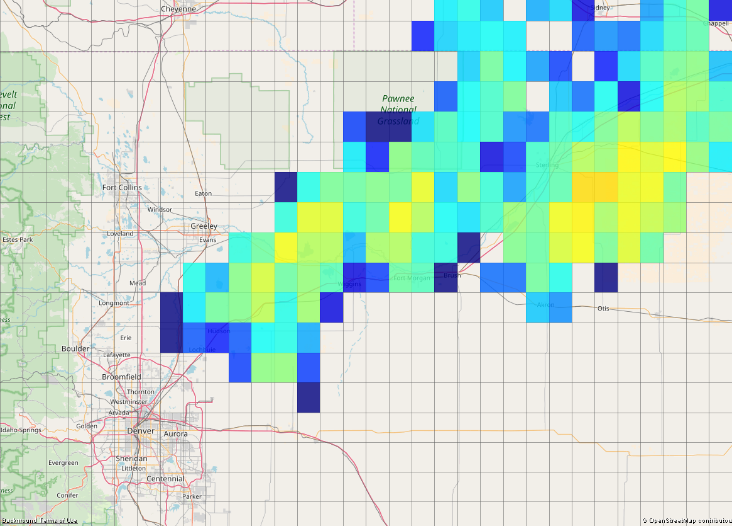 9/11/2018
9
Finer resolution: 0.05° grid at 03:10
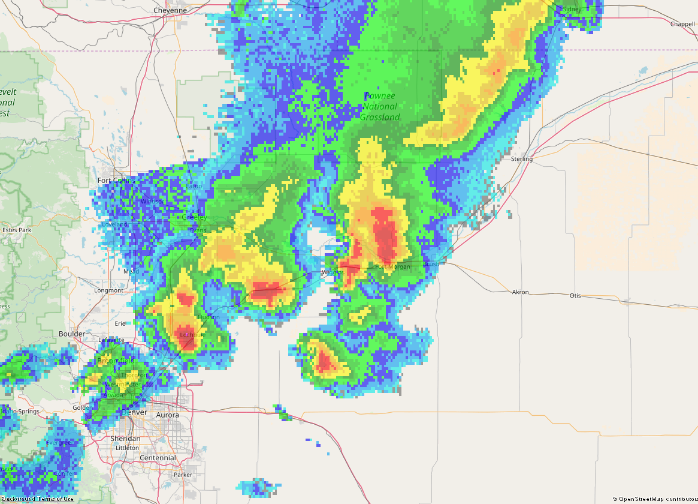 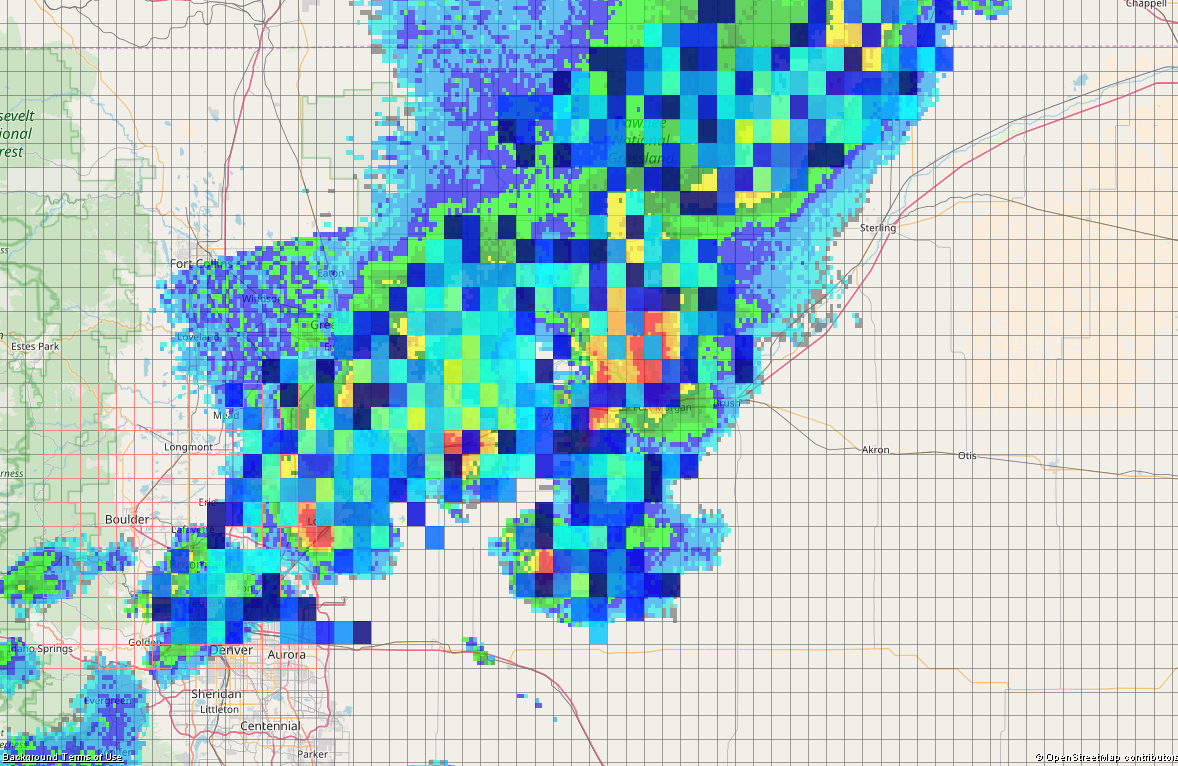 MRMS
GLM Group centroids
NLDN Strokes
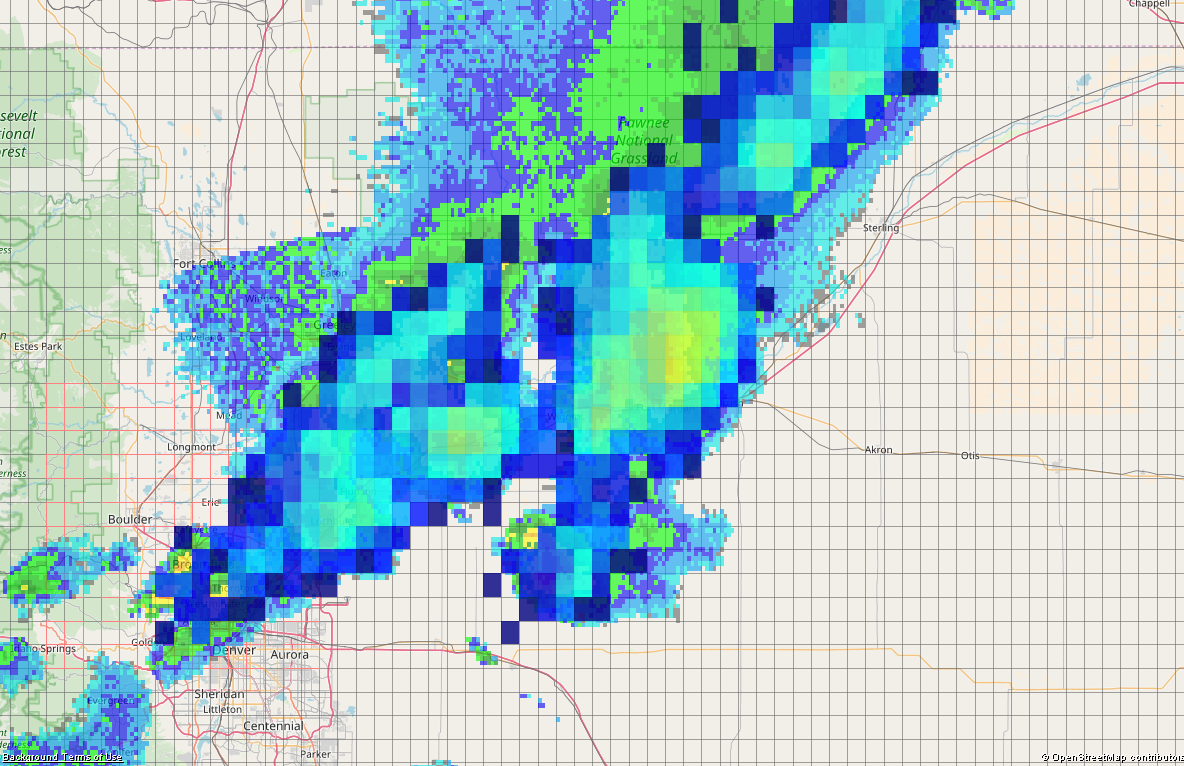 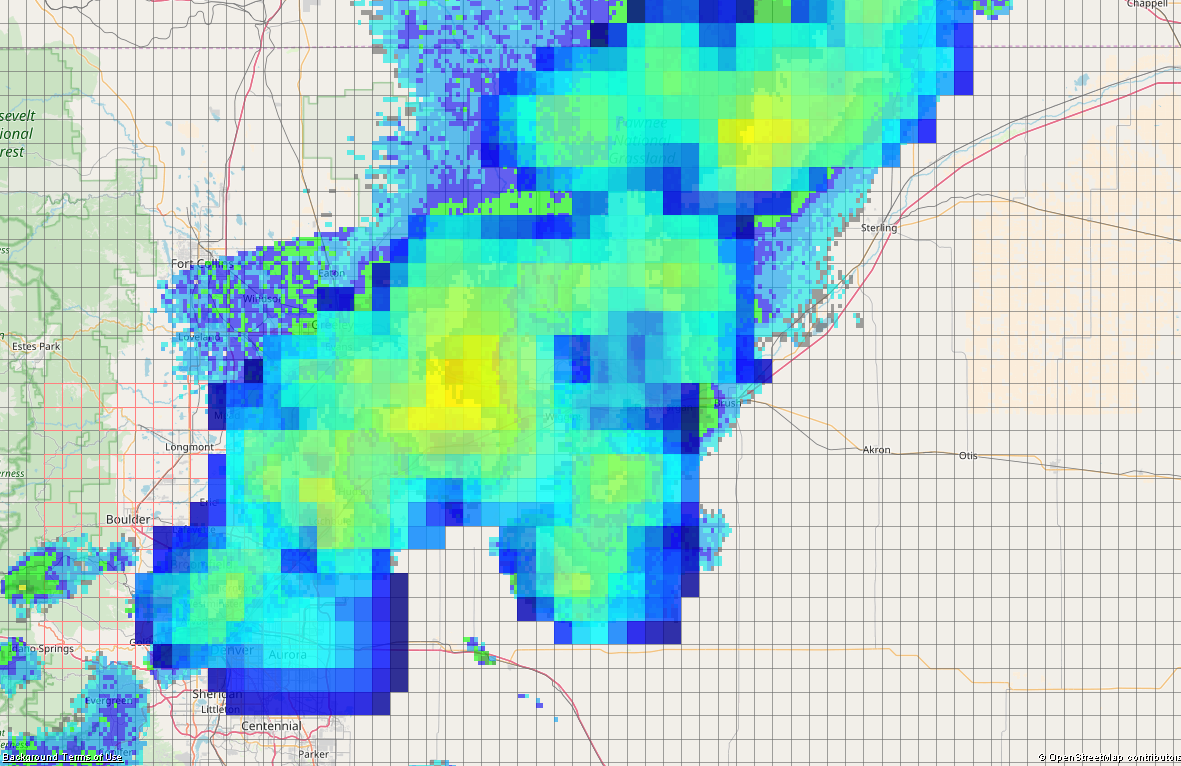 0.5
1.0
Grp Area
GLD360 Strokes
GLM Grp Density
Grid
9/11/2018
10
Flash Area. 0.1° grid, 03:10
GLM Mean flash area
GLM Flash density
log10(km^2)
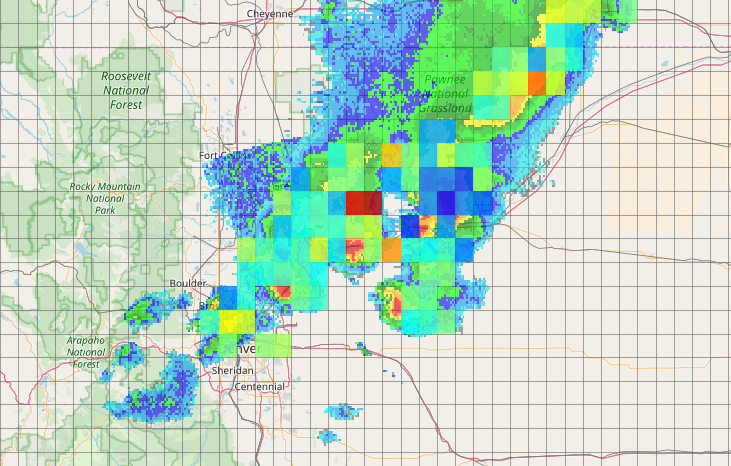 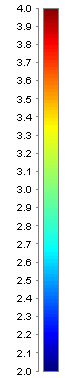 Flash centroids
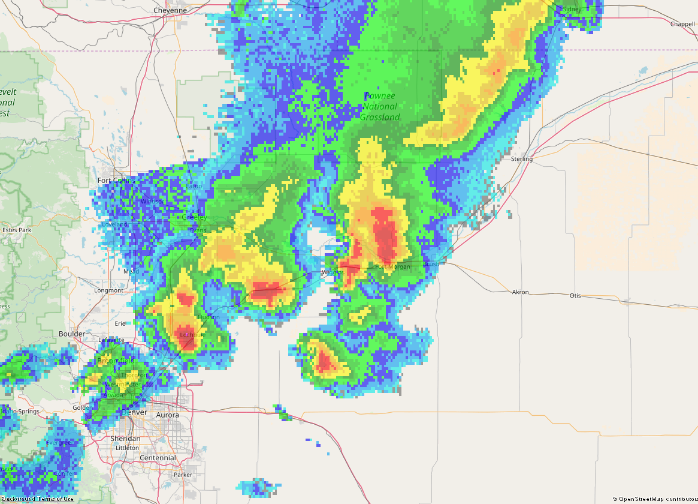 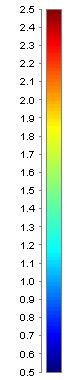 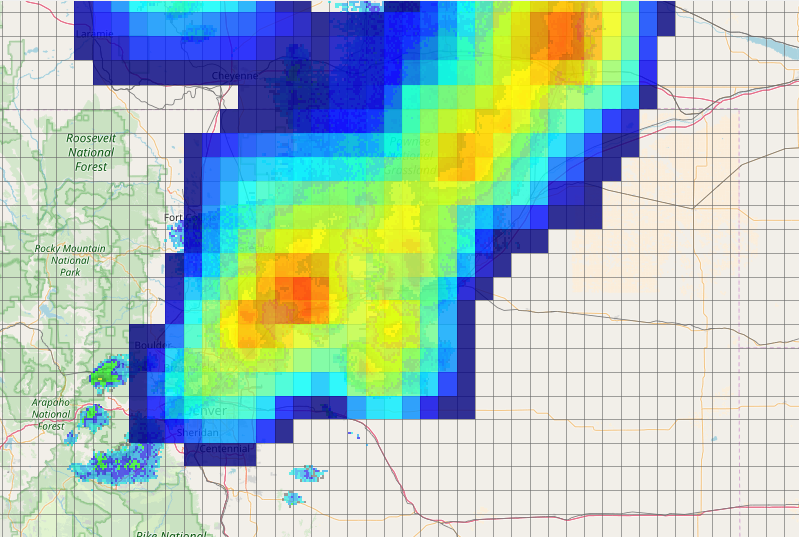 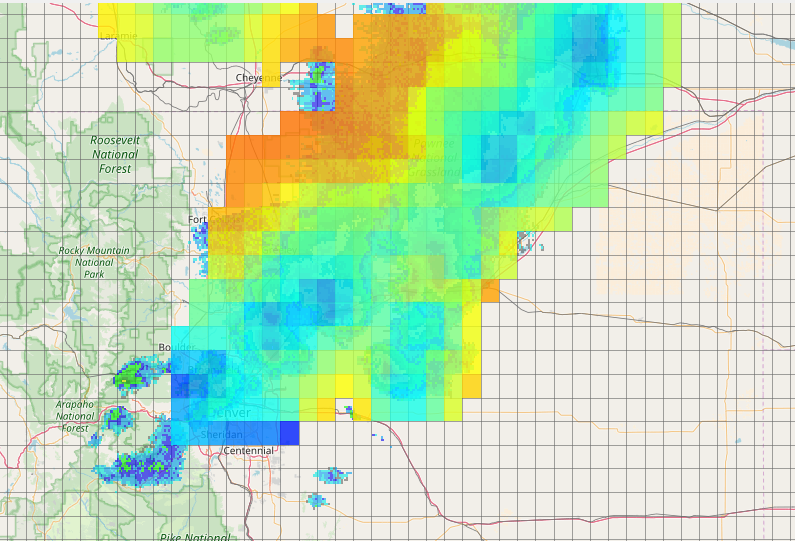 Area Integrated
9/11/2018
11
Note on GLM pixelation
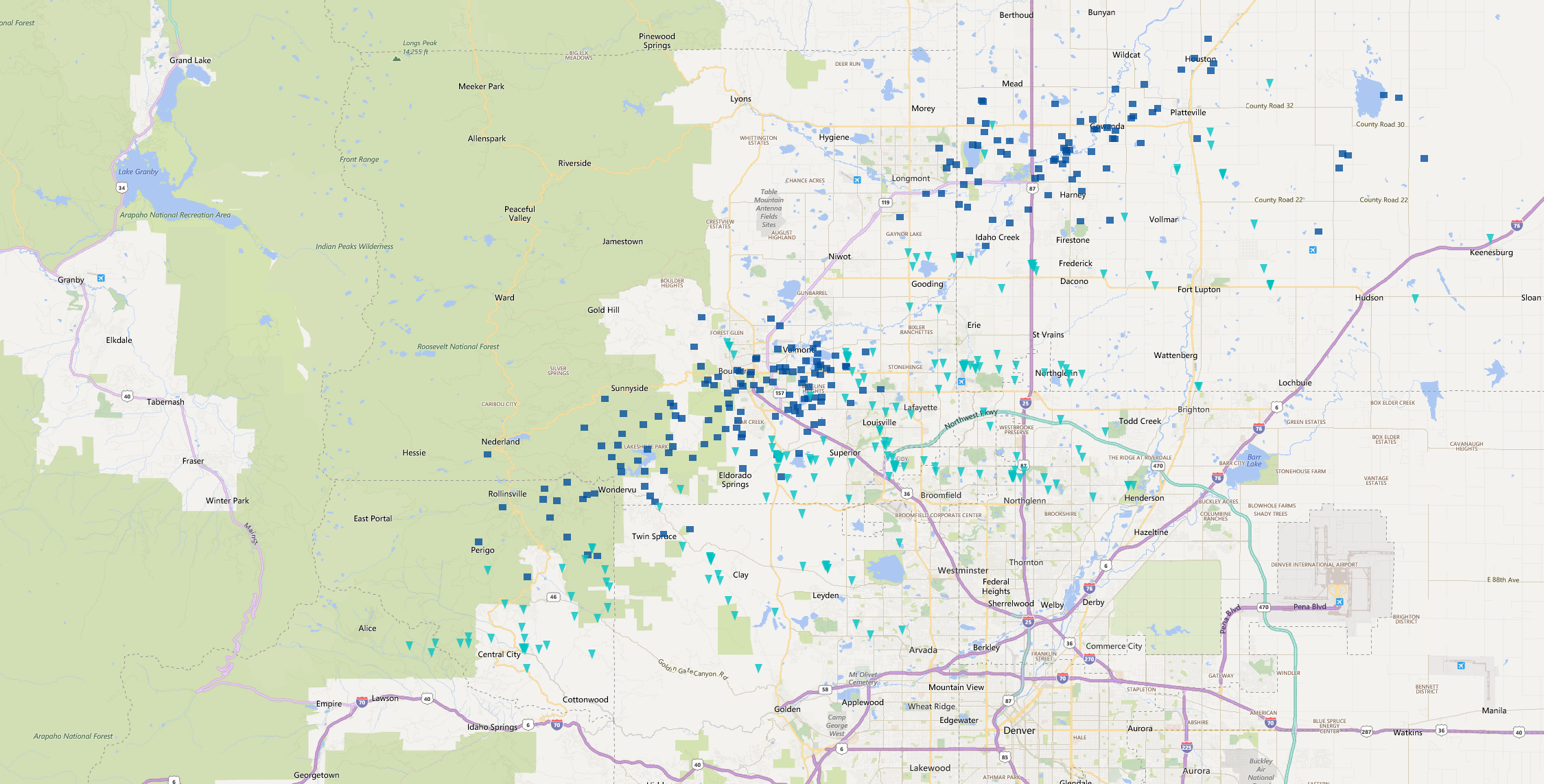 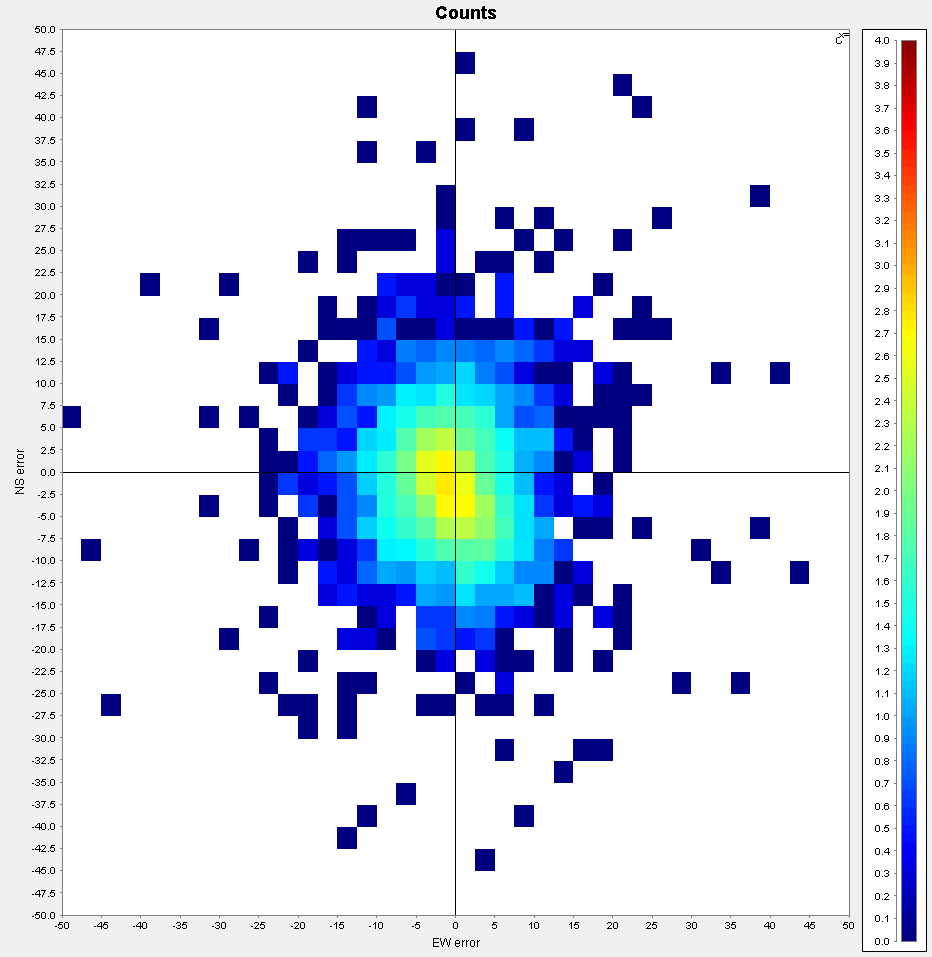 NLDN
GLM
Group location difference to NLDN
NLDN and GLM storm tracks (Flash data): Many GLM locations still “snap to grid”
9/11/2018
12
Observations
Hot spots for NLDN / GLD generally coincide with high reflectivity regions
Spatial coverage between NLDN / GLD about the same
GLM shows broader spatial area (especially groups), but activity hot spots do not always coincide with ground-based LLS or radar reflectivity
Possible explanation: 
DE lower in higher optical depth region (ice water path)
9/11/2018
13
Temporal flash / stroke / group counts
GLD360 stroke density for 6 hours
9/11/2018
14
Flash Rate vs Time
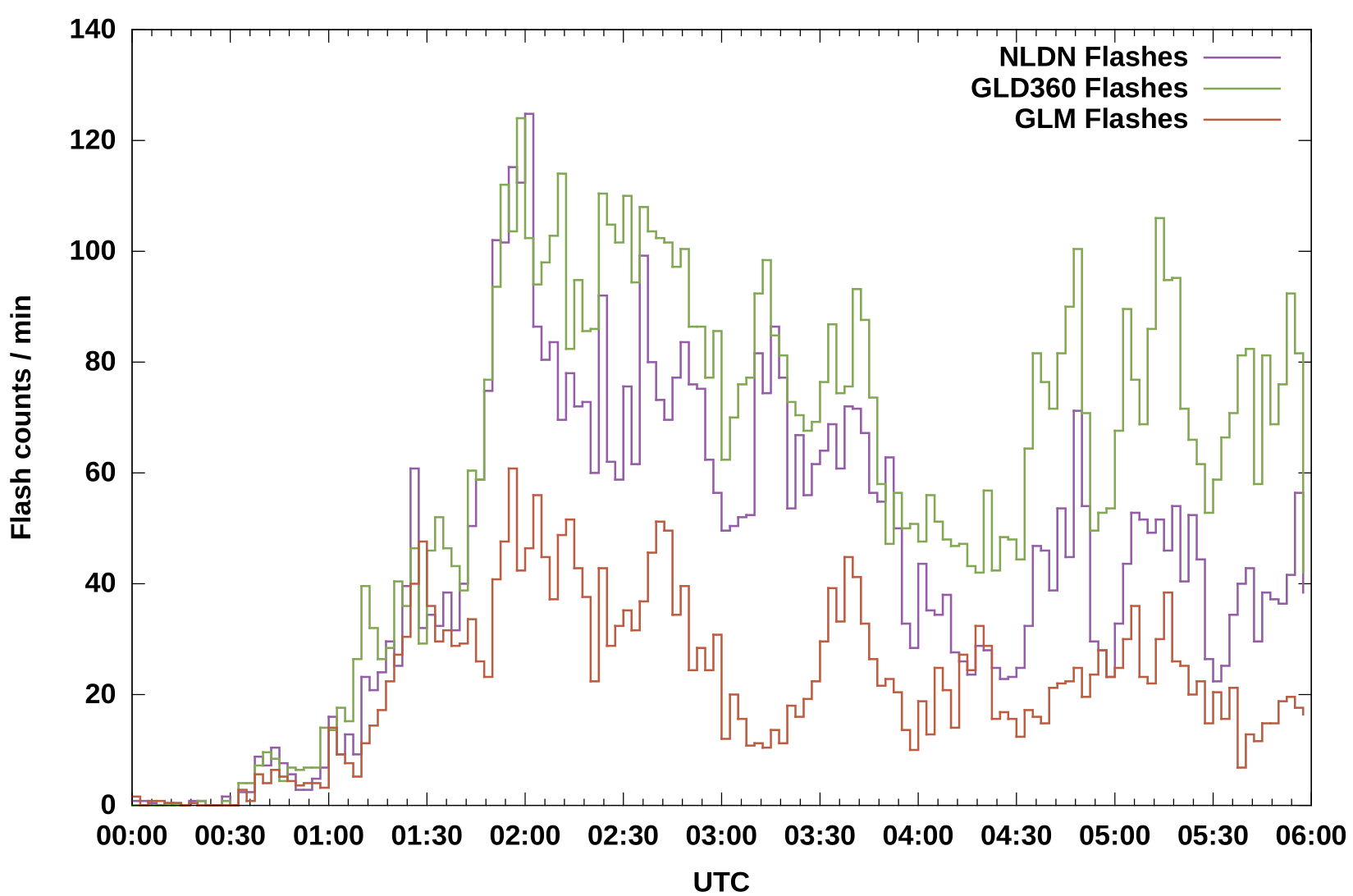 9/11/2018
15
Stroke, Group Rate vs Time
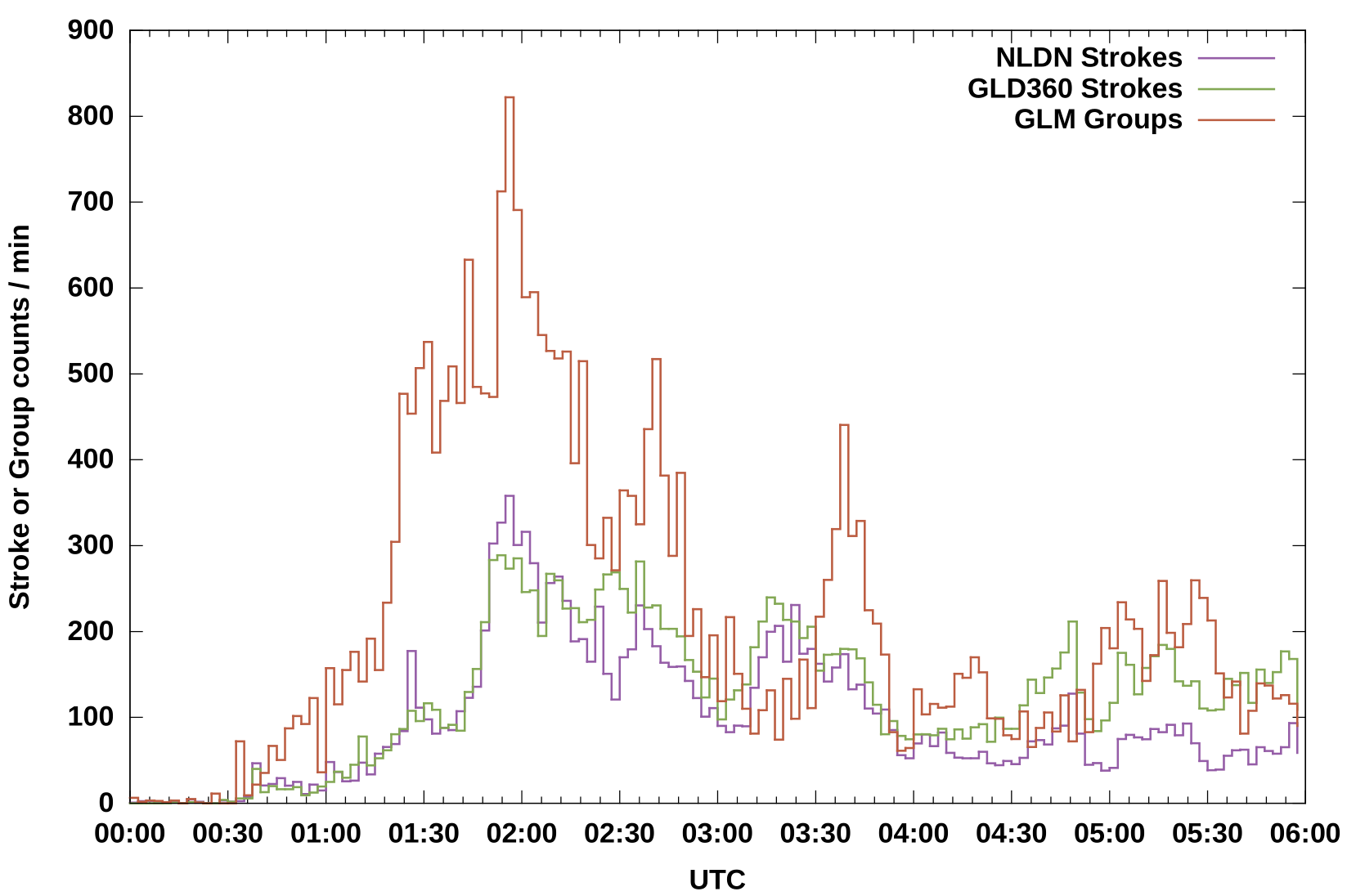 9/11/2018
16
Stroke, Group Rate vs Flash Rate
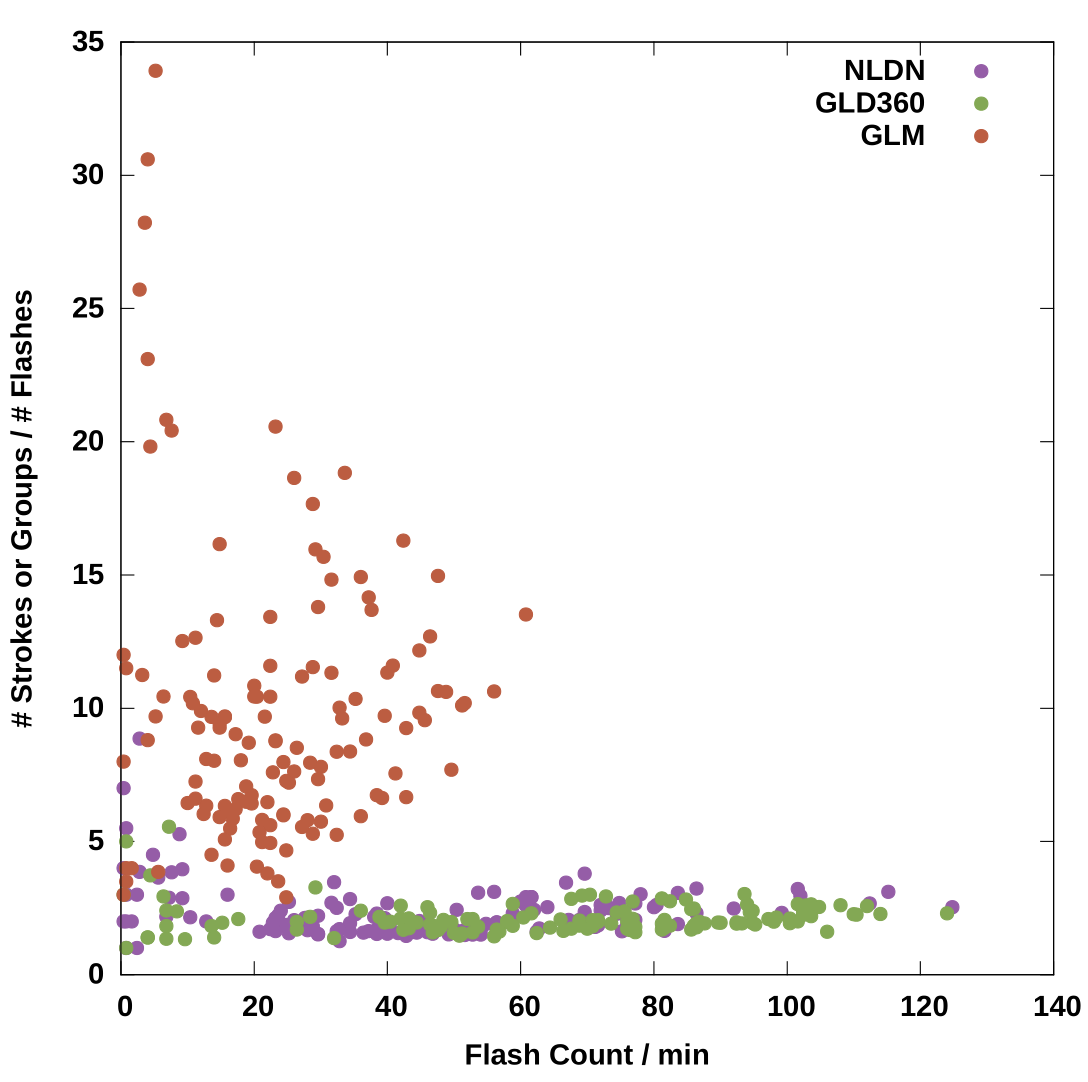 9/11/2018
17
Summary
Numbers of flashes agree in early stage; spikes in flash count not always correlated
Possibly same symptom seen in spatial maps: better DE with shallower optical depth?
Another possibility: once flash rate is sufficiently high, it’s too difficult to tell what a “flash” is
GLM group counts more variable compared to flash counts from any dataset
Spatially / temporally extensive flashes with large area in well developed thunderstorm cells / stratiform regions? 
GLD360 seems to have better relative detection in later part of the storm (perhaps better detection of horizontal channels?)
Very little spatial difference flash/stroke density vs. NLDN
Future work: analyze individual flashes to test these hypotheses
9/11/2018
18